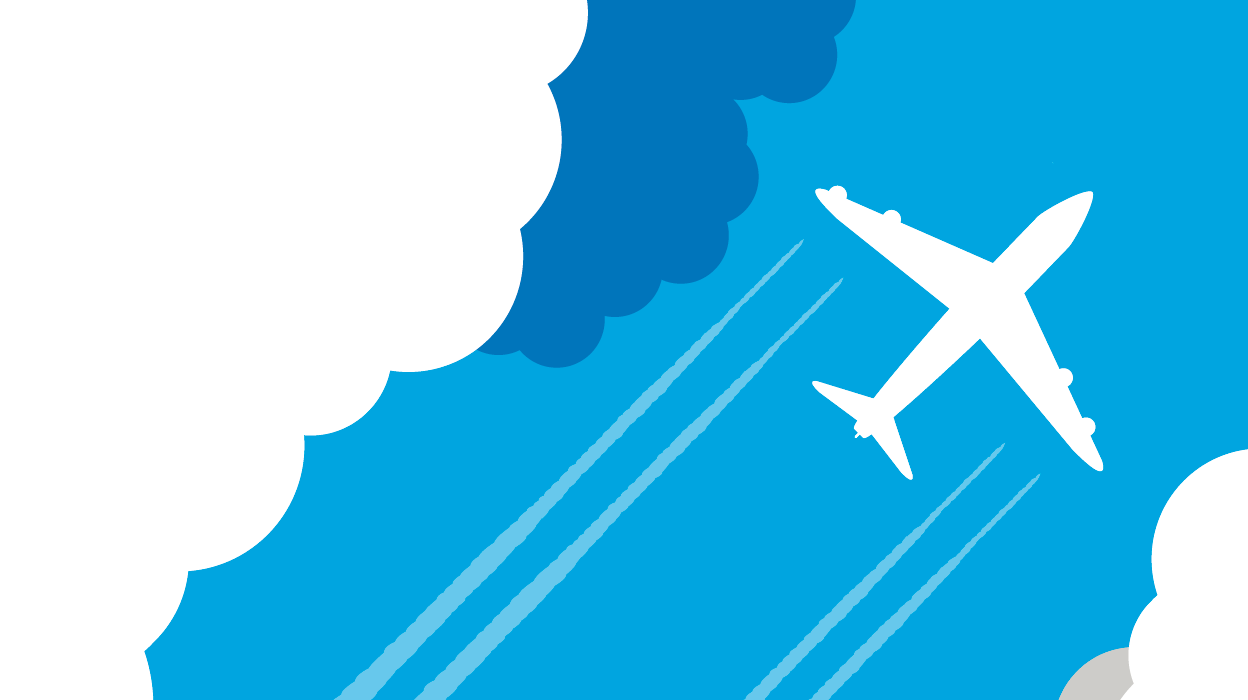 西安交通大学
答辩汇报模板
汇报人：西小交
日   期：2017年1月
一、研究基础
目录  content
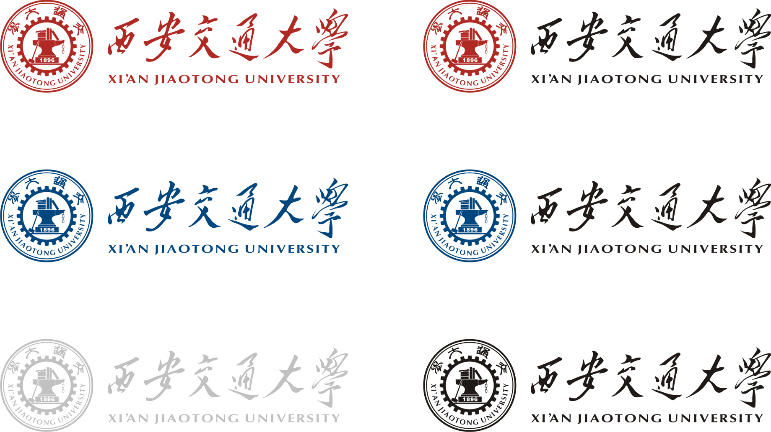 二、项目进展
三、存在问题
四、解决方案
1
研究基础
研究基础
国内外研究现状
1、国内研究现状
2、国外研究现状
研究基础
单击此处编辑您要的内容，建议您在展示时采用微软雅黑字体，本模版所有图形线条及其相应素材均可自由编辑、改色、替换。
单击编辑标题
单击此处编辑您要的内容，建议您在展示时采用微软雅黑字体，本模版所有图形线条及其相应素材均可自由编辑、改色、替换。
单击编辑标题
单击此处编辑您要的内容，建议您在展示时采用微软雅黑字体，本模版所有图形线条及其相应素材均可自由编辑、改色、替换。
单击编辑标题
单击此处编辑您要的内容，建议您在展示时采用微软雅黑字体，本模版所有图形线条及其相应素材均可自由编辑、改色、替换。
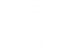 单击编辑标题
2
项目进展
项目进展
01
03
02
插入文字
插入文字
插入文字
单击此处编辑您要的内容，建议您在展示时采用微软雅黑字体，本模版所有图形线条及其相应素材均可自由编辑、改色、替换。
单击此处编辑您要的内容，建议您在展示时采用微软雅黑字体，本模版所有图形线条及其相应素材均可自由编辑、改色、替换。
单击此处编辑您要的内容，建议您在展示时采用微软雅黑字体，本模版所有图形线条及其相应素材均可自由编辑、改色、替换。
项目进展
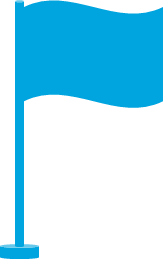 单击编辑标题
单击此处可编辑内容
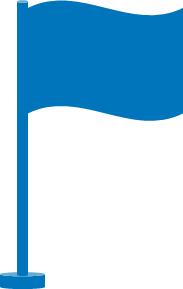 单击编辑标题
单击此处可编辑内容
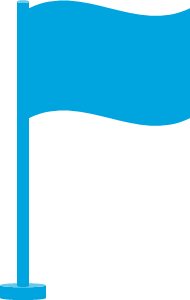 单击编辑标题
单击此处可编辑内容
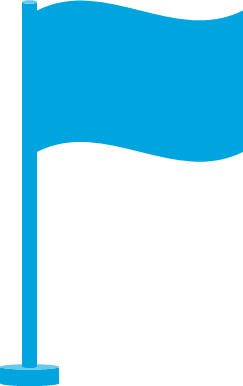 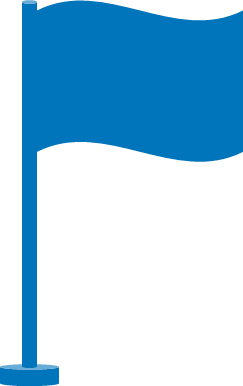 单击编辑标题
单击编辑标题
单击此处可编辑内容
单击此处可编辑内容
项目进展
请替换文字内容
请替换文字内容
请替换文字内容
请替换文字内容
请替换文字内容，点击添加相关标题文字，修改文字内容，也可以直接复制你的内容到此。
请替换文字内容，点击添加相关标题文字，修改文字内容，
请替换文字内容，点击添加相关标题文字，修改文字内容，也可以直接复制你的内容到此。
请替换文字内容，点击添加相关标题文字，修改文字内容，也可以直接复制你的内容到此。
请替换文字内容
项目进展
单击此处添加内容
单击编辑标题单击编辑标题
单击编辑标题单击编辑标题
单击编辑标题单击编辑标题
单击编辑标题单击编辑标题
单击编辑标题单击编辑标题
单击编辑标题单击编辑标题
单击编辑标题单击编辑标题
单击编辑标题单击编辑标题
单击编辑标题单击编辑标题
单击编辑标题单击编辑标题
单击编辑标题单击编辑标题
单击编辑标题单击编辑标题
项目进展
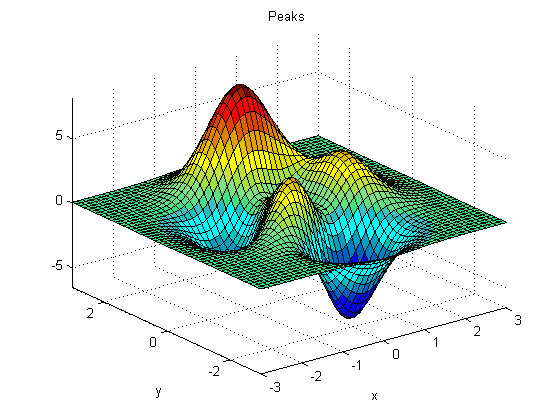 单击此处添加内容
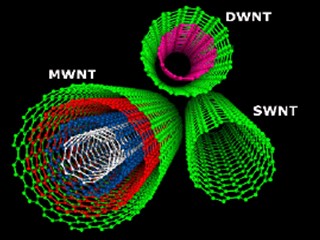 单击此处编辑您要的内容，建议您在展示时采用微软雅黑字体，本模版所有图形线条及其相应素材均可自由编辑、改色、替换
       单击此处编辑您要的内容，建议您在展示时采用微软雅黑字体，本模版所有图形线条及其相应素材均可自由编辑、改色、替换
      单击此处编辑您要的内容，建议您在展示时采用微软雅黑字体，本模版所有图形线条及其相应素材均可自由编辑、改色、替换
单击此处编辑您要的内容
单击此处编辑您要的内容
单击此处编辑您要的内容
项目进展
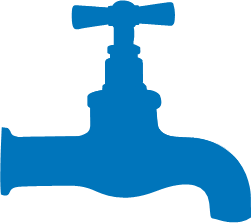 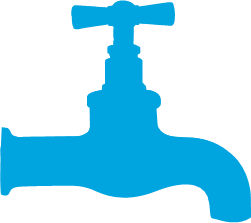 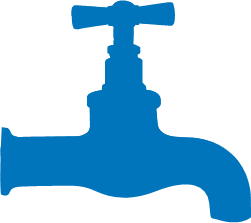 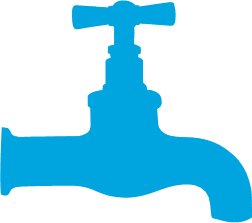 20%
50%
60%
90%
单击编辑标题
单击编辑标题
单击编辑标题
单击编辑标题
单击此处可编辑内容，根据您的需要自由拉伸文本框大小
单击此处可编辑内容，根据您的需要自由拉伸文本框大小
单击此处可编辑内容，根据您的需要自由拉伸文本框大小
单击此处可编辑内容，根据您的需要自由拉伸文本框大小
项目进展
单击此处添加内容
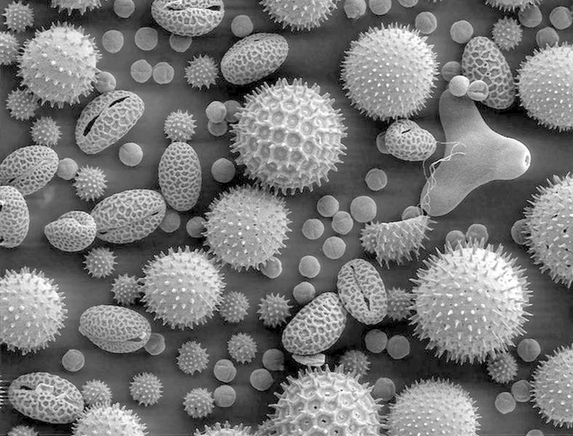 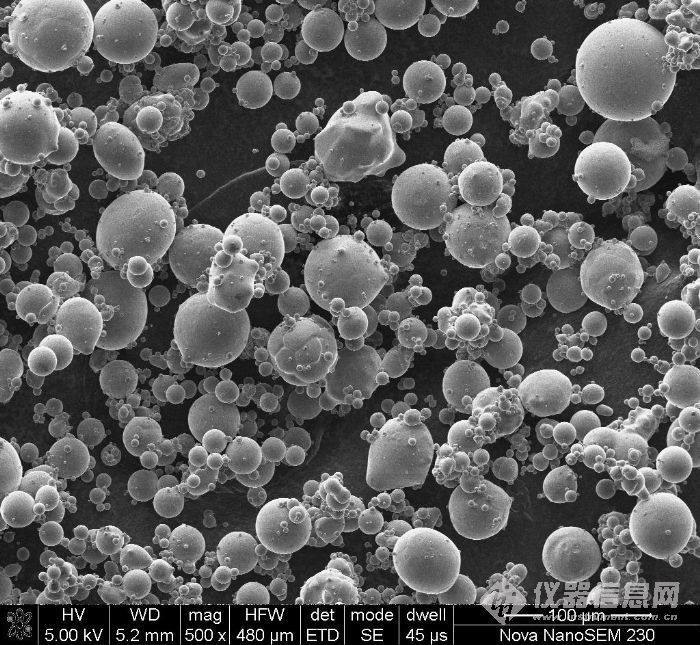 关键词
关键词
关键词
单击此处可编辑内容
单击此处可编辑内容
单击此处可编辑内容
单击此处编辑您要的内容，建议您在展示时采用微软雅黑字体，本模版所有图形线条及其相应素材均可自由编辑、改色、替换。更多使用说明和作品请详阅模版最末的使用手册。
项目进展
关键词
关键词
单击此处可编辑内容
单击此处可编辑内容
关键词
关键词
单击此处可编辑内容
单击此处可编辑内容
3
存在的问题
存在的问题
存在的问题一
存在的问题二
存在的问题三
存在的问题
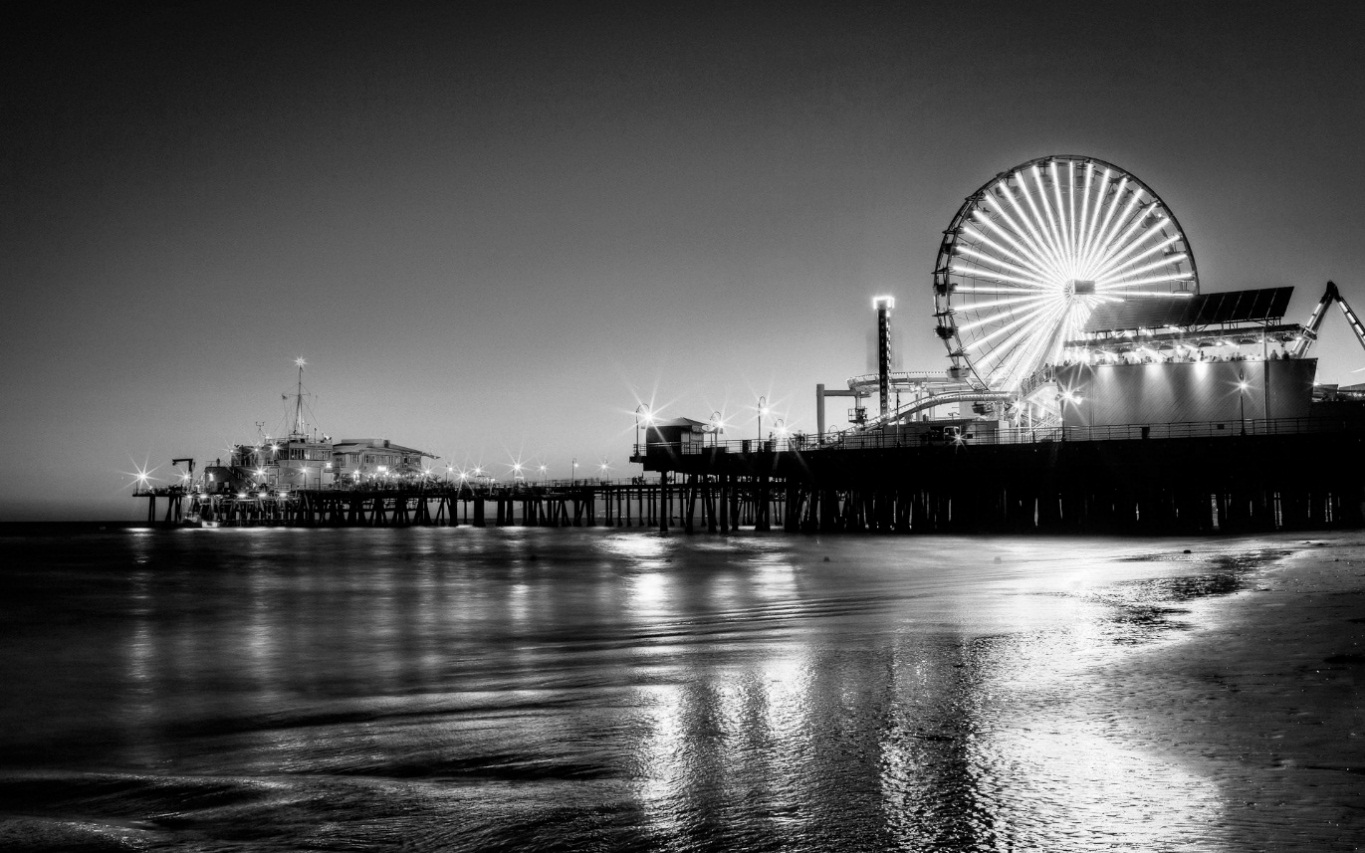 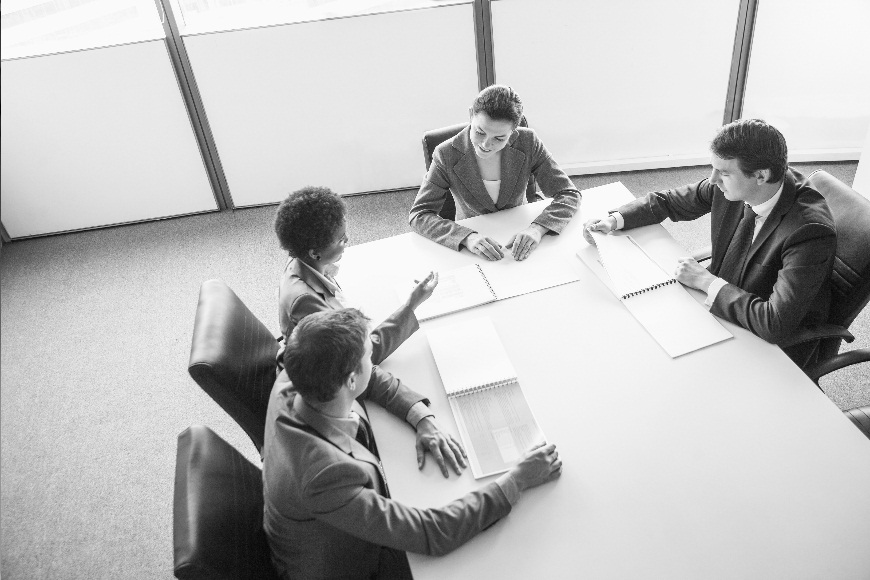 单击编辑标题
单击编辑标题
单击此处可编辑内容，根据您的需要自由拉伸文本框大小
单击此处可编辑内容，根据您的需要自由拉伸文本框大小
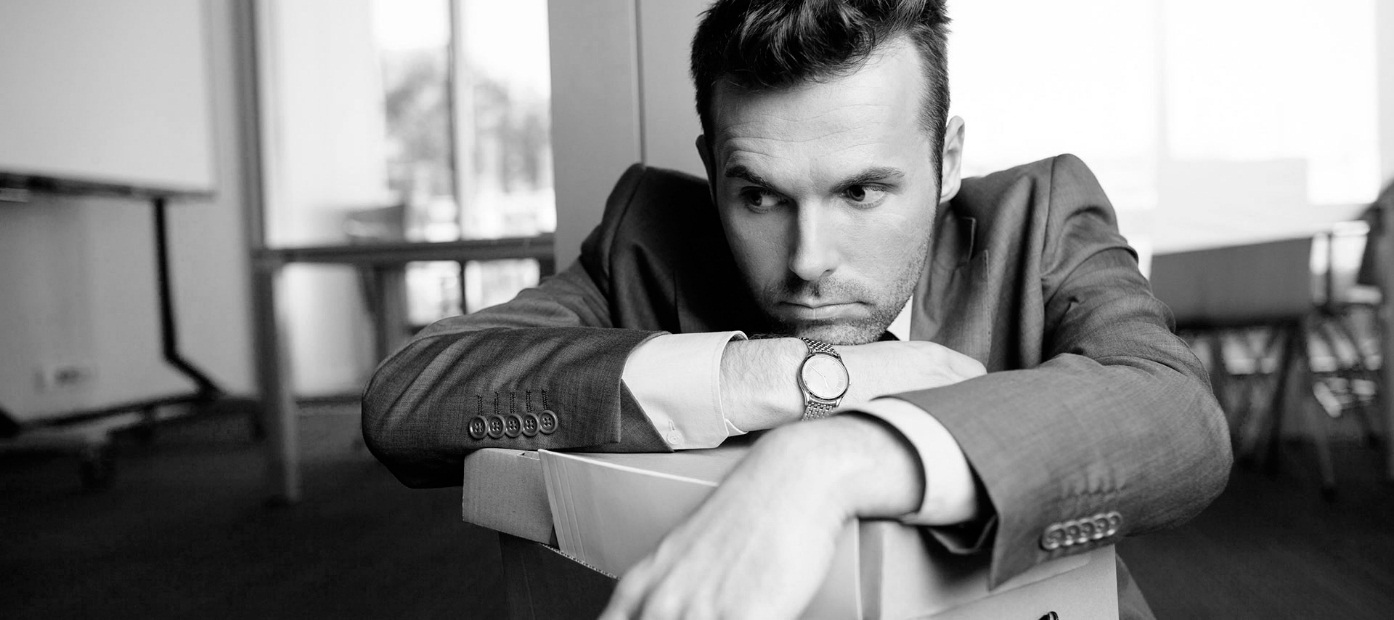 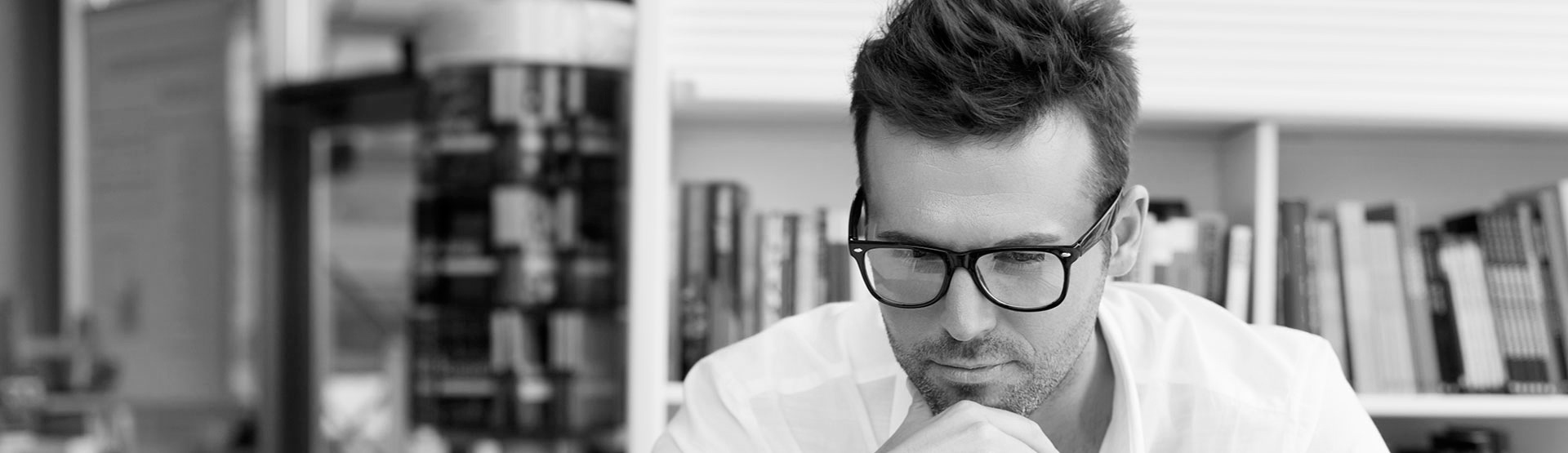 单击编辑标题
单击编辑标题
单击此处可编辑内容，根据您的需要自由拉伸文本框大小
单击此处可编辑内容，根据您的需要自由拉伸文本框大小
4
解决方法
解决方法和后续工作计划
单击此处添加内容：xxxxxxxxxxxxxxxxxxxxxxxxxxxxxxxxxx
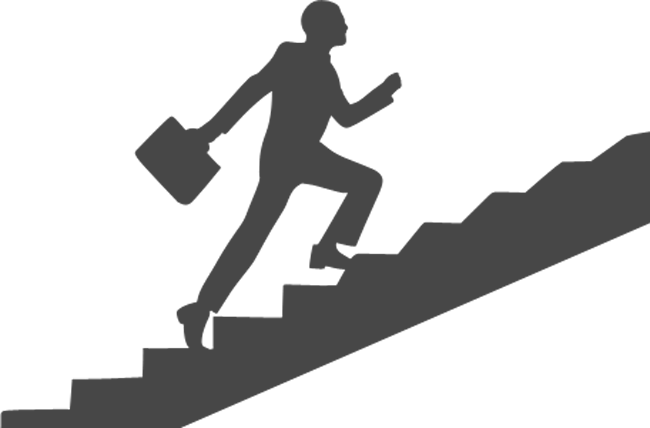 关键词
关键词
关键词
关键词
关键词
解决方法和后续工作计划
单击此处可编辑内容，根据您的需要自由拉伸文本框大小
单击此处可编辑内容，根据您的需要自由拉伸文本框大小
单击此处可编辑内容，根据您的需要自由拉伸文本框大小
单击此处可编辑内容，根据您的需要自由拉伸文本框大小
单击此处可编辑内容，根据您的需要自由拉伸文本框大小
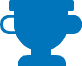 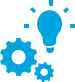 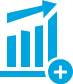 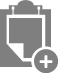 1
2
3
4
5
解决方法和后续工作计划
请替换文字内容
请替换文字内容
请替换文字内容
请替换文字内容
请替换文字内容，点击添加相关标题文字，修改文字内容，也可以直接复制你的内容到此。
请替换文字内容，点击添加相关标题文字，修改文字内容，也可以直接复制你的内容到此。
请替换文字内容，点击添加相关标题文字，修改文字内容，也可以直接复制你的内容到此。
请替换文字内容，点击添加相关标题文字，修改文字内容，也可以直接复制你的内容到此。
。
谢谢大家！